FUERZA, ESFUERZO, PRESIÓN, DEFORMACIÓN Y RESISTENCIA
F.cosa
a
F
F.sina
F = Fuerza (N)
a = Area (m2)
= Esfuerzo = F/a  (N/m2 = Pa)
P = Presión = σ.sin⍺   (Pa) 


Otras unidades de presión o esfuerzo:

1 bar = 105 Pa  (10 ton/m2)
1 kbar = 108 Pa = 1 ton/cm2 
1 kbar = 100 MPa = 0.1 GPa
a
σ.cosa
a
σ.sina
σ
a
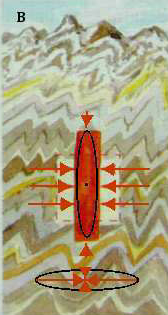 el ellipsoide de esfuerzo
esfuerzos diferenciales:
si pueden causar deformación
esfuerzos hidrostaticos 
/ litostaticos:
no producen deformación
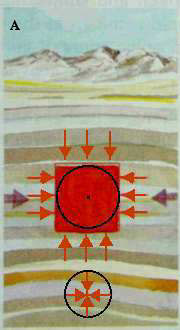 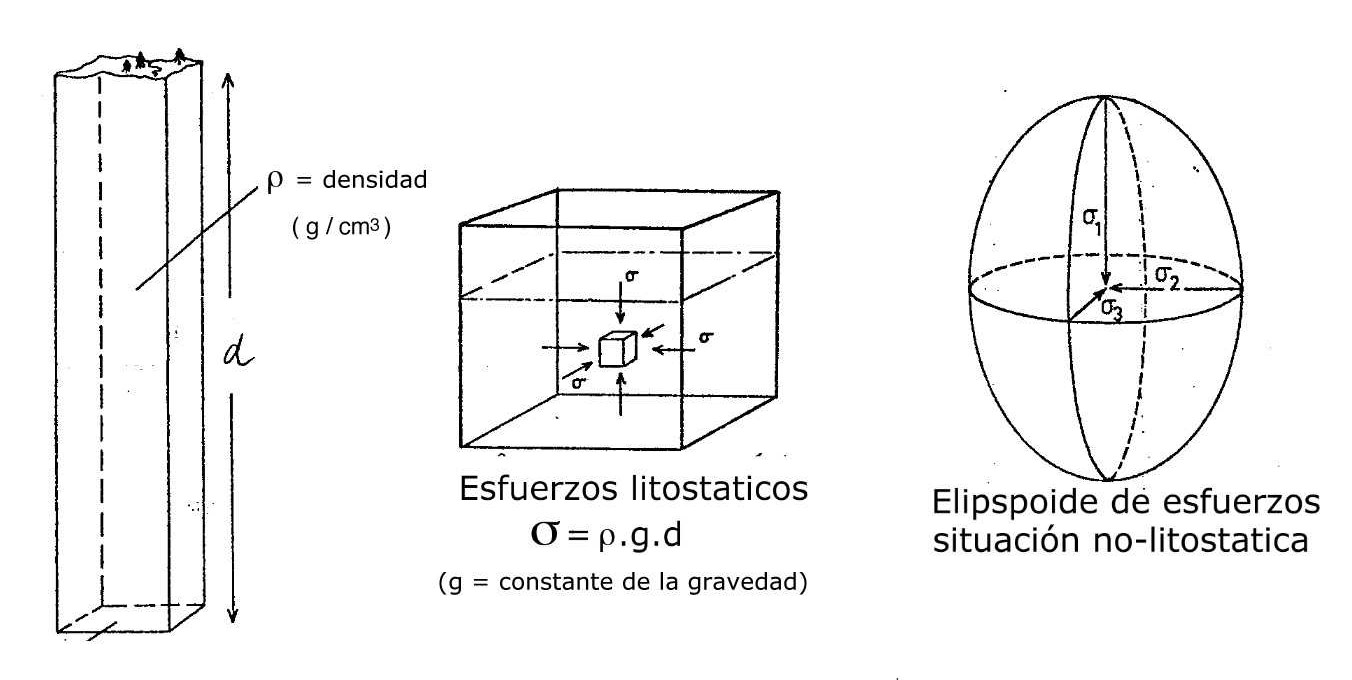 2
3
1
1
3
presión litostática 
P = 1= 2 = 3
2
Esfuerzo máximo, minimo y intermedio: 1 - 2 - 3
3
1
Esfuerzo diferencial   d  = 1 - 3
Esfuerzo medio = Presión litostática:  m = P =  (1+2+3) / 3
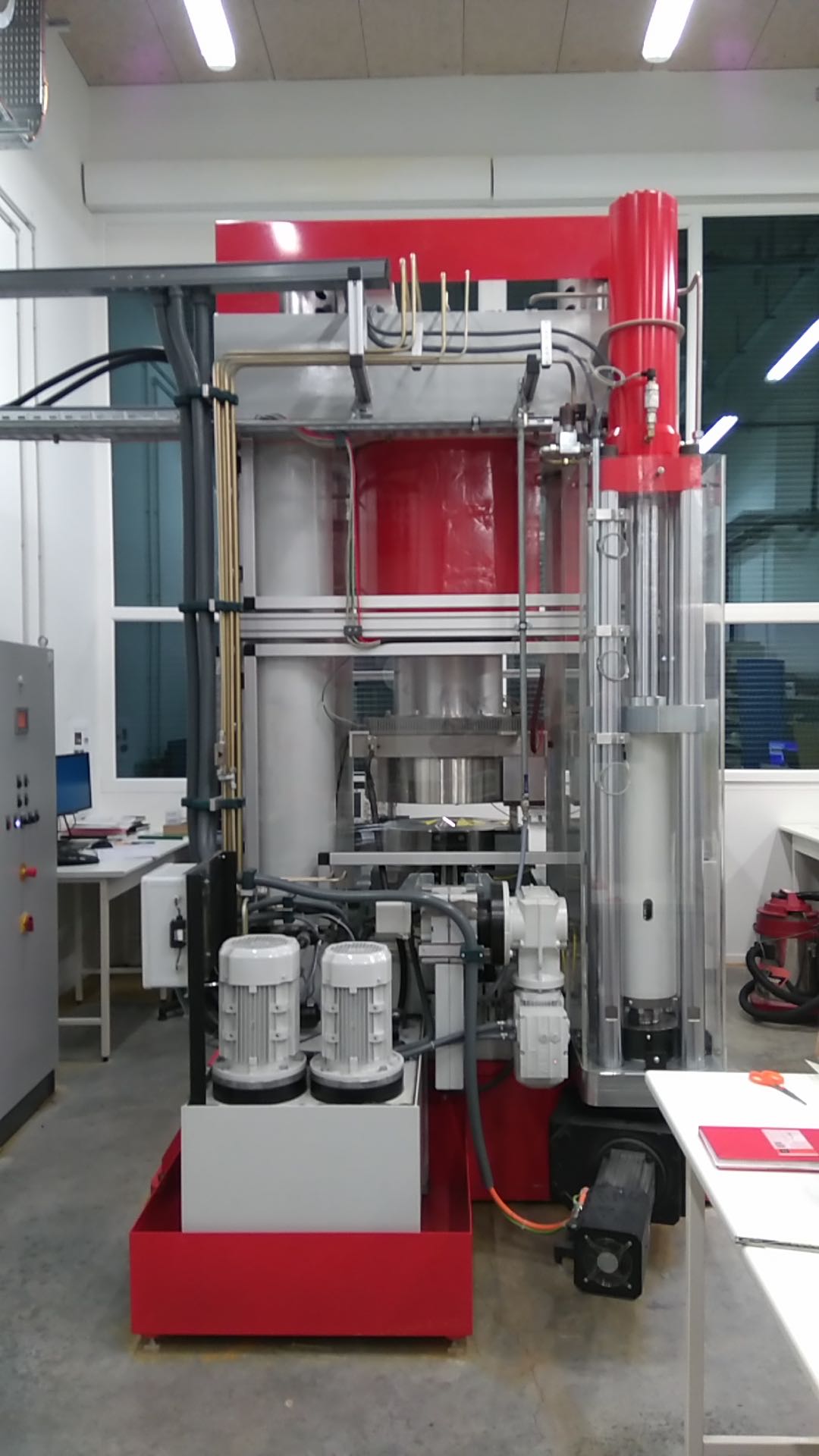 Deformación de rocas en el laboratorio
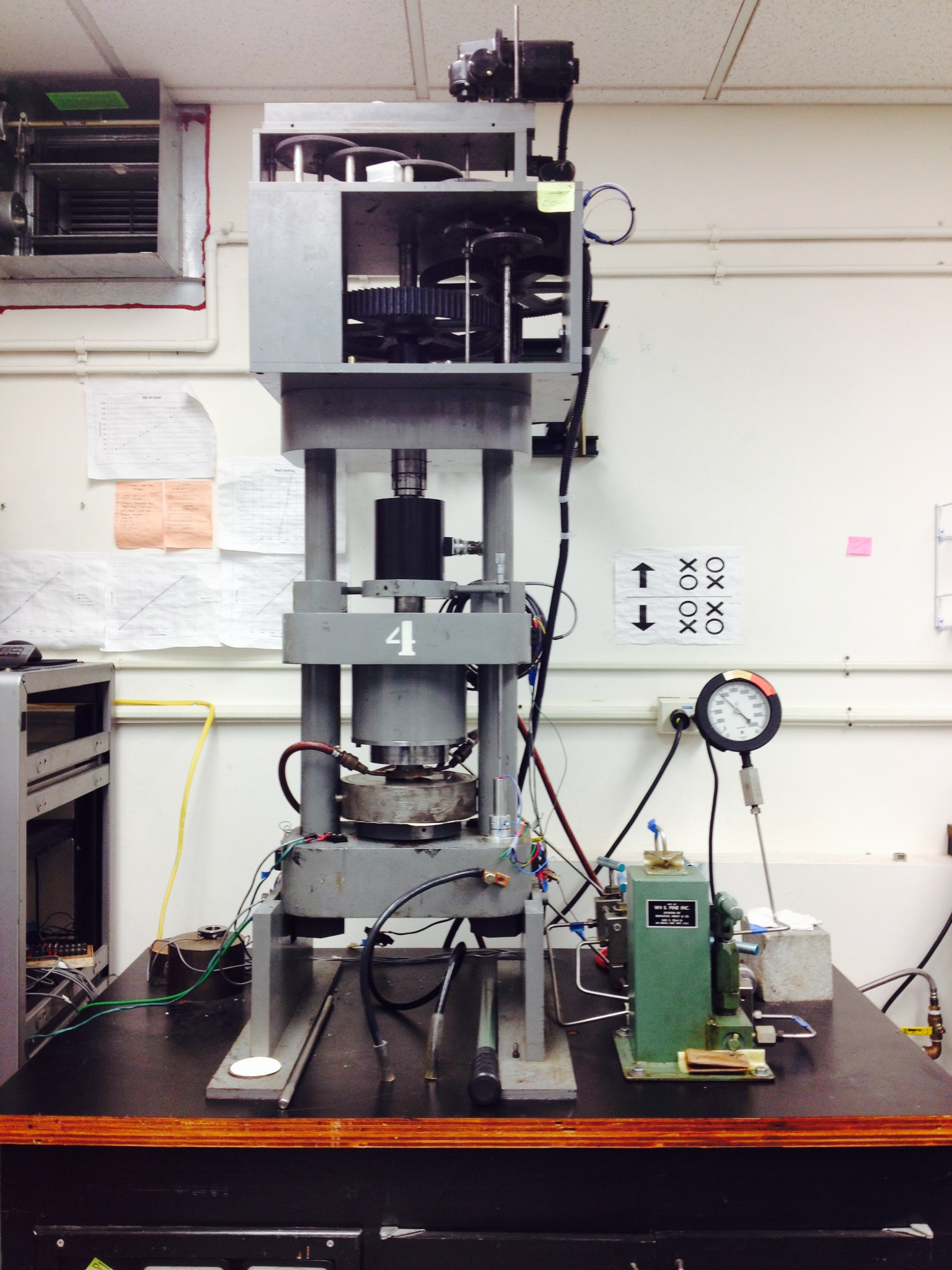 Presión litostática: 
m = (1 + 2 + 3) / 3  
m =  (1 + 2p) / 3
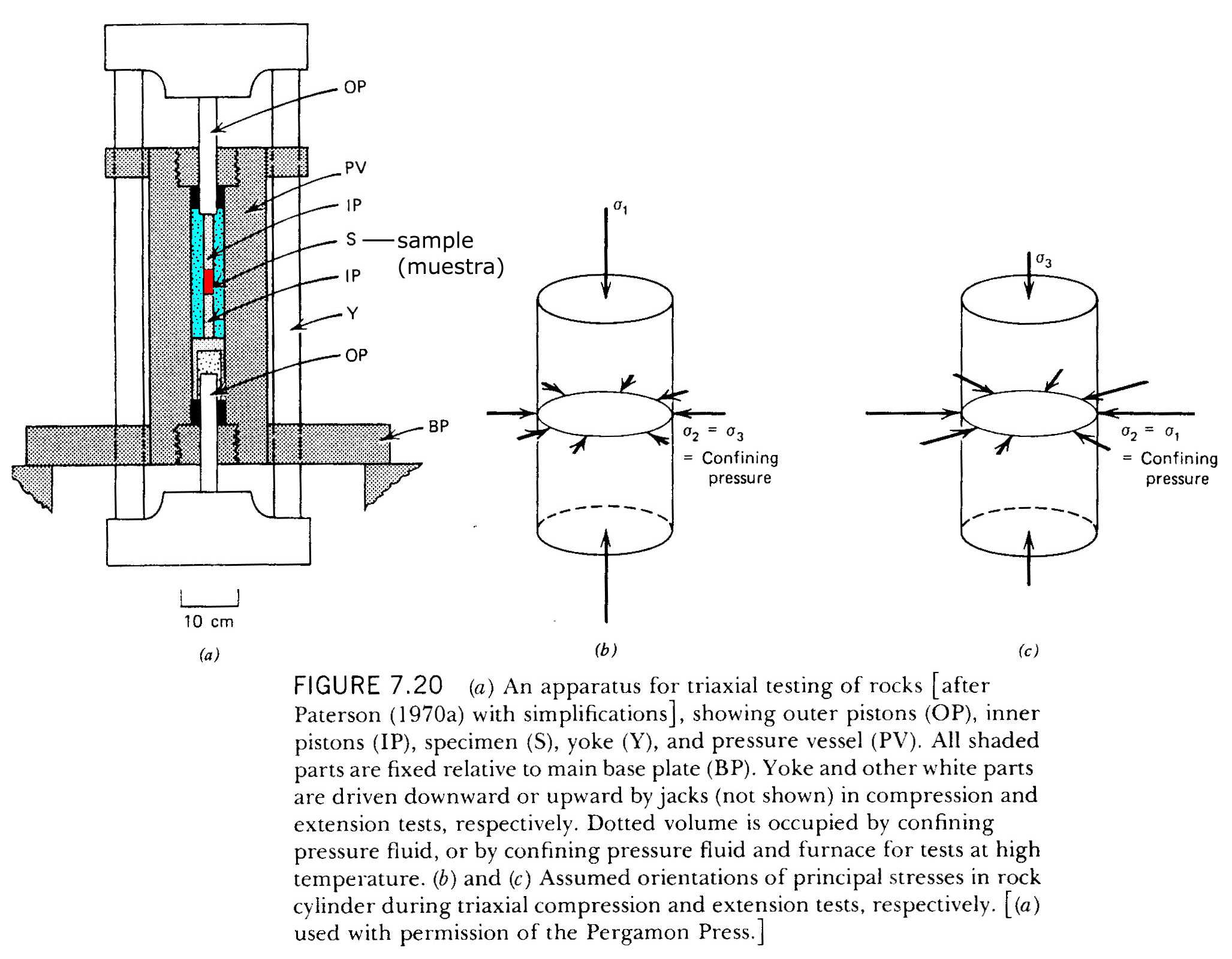 Esfuerzo diferencial:
d =  1- 3  
d  =  1 – p
presión de confinamiento
 (liquido o gas)
p = 2 = 3
pistón superior
1
cilindro de roca
cilindro de roca
pistón inferior
(p)
marmól deformado bajo distintas presiones de confinamiento (p)
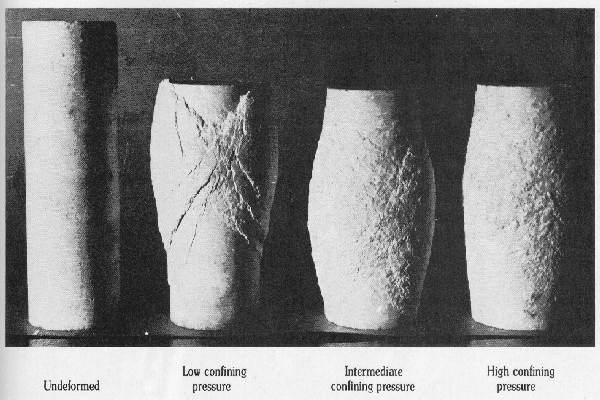 𝜎1
dúctil
frágil
( 2p + 1 )
presión litostática:   m =
3
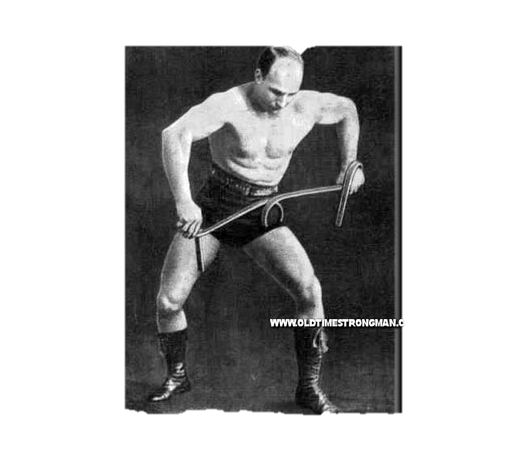 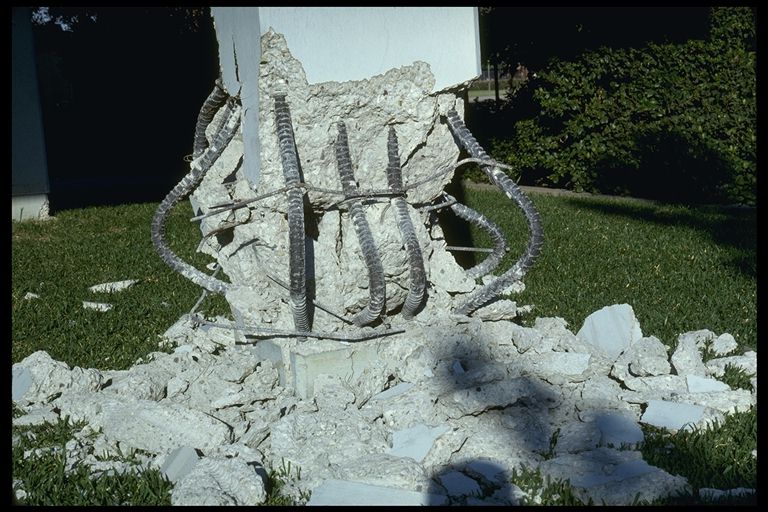 el hormigón es resistente con comportamiento fragil
el acero es resistente con comportamiento dúctil
Deformación ductil: el material se deforma sin fracturarse
Deformación fragil: el material se fractura
Resistencia del material: esfuerzo diferencial (sd) necesario para causar deformación irreversible (no elástica) o fracturación
2 SERIES DE ENSAYOS DE DEFORMACION CON MARMOL
Presión de confinamiento:  p = σ2 = σ3 
Presión litostática: P = σm = ( 2p + 1 ) / 3
Esfuerzo diferencial:  d = 1 - p
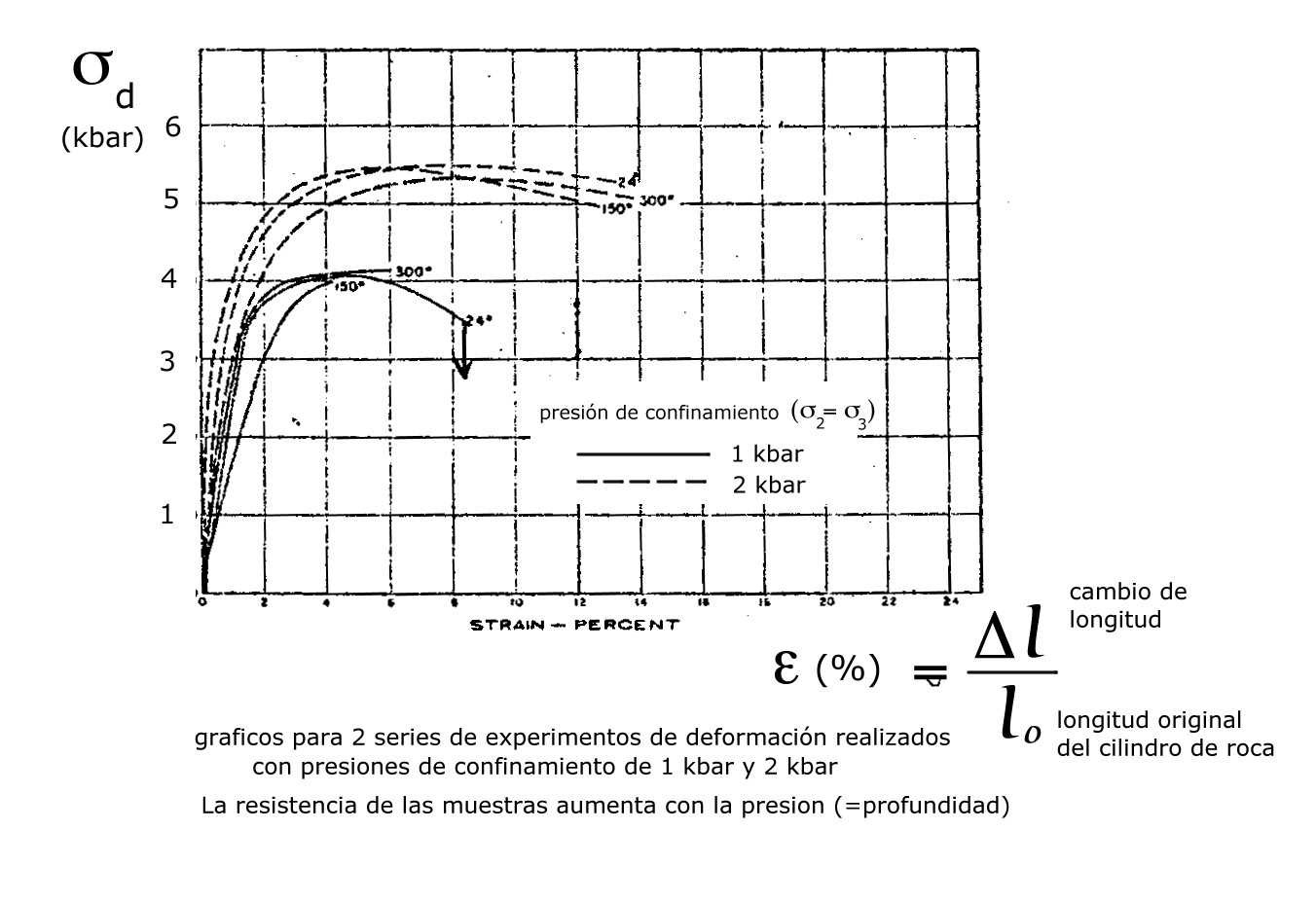 l0
l
fractura
p = 1 kbar
p = 2 kbar
σ1
strain = deformación:
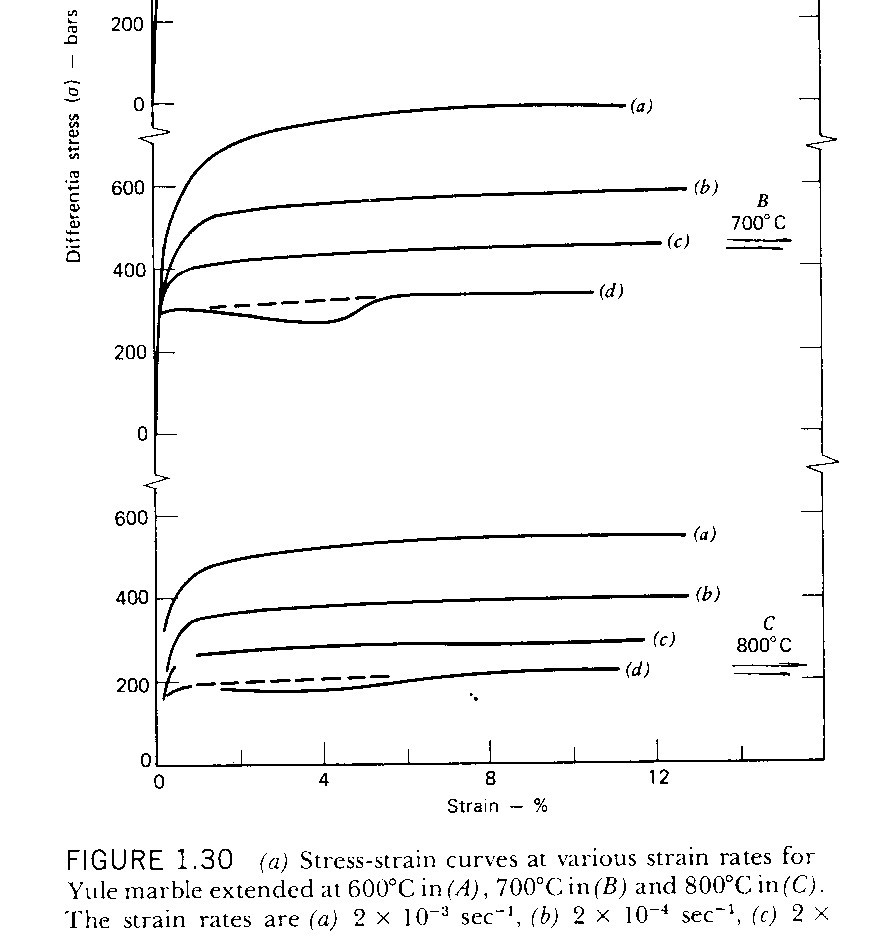 700°C
(a) : mas rápido 
(d) : mas lento
0,6  kbar
Influencia de la temperatura y de la velocidad de deformación (strain rate)
800°C
0,4 kbar
(a) : mas rápido 
(d) : mas lento
influencia de la temperatura y del agua
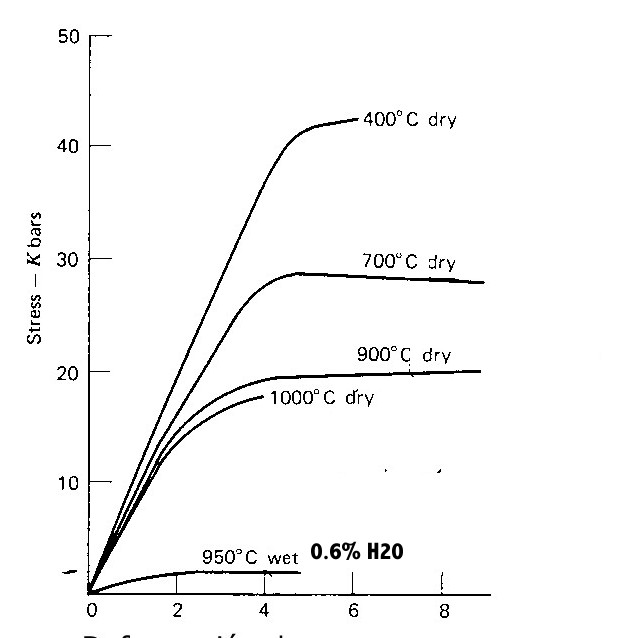 la resistencia de cuarzo se reduce 10x añadiendo un poco de agua !
2
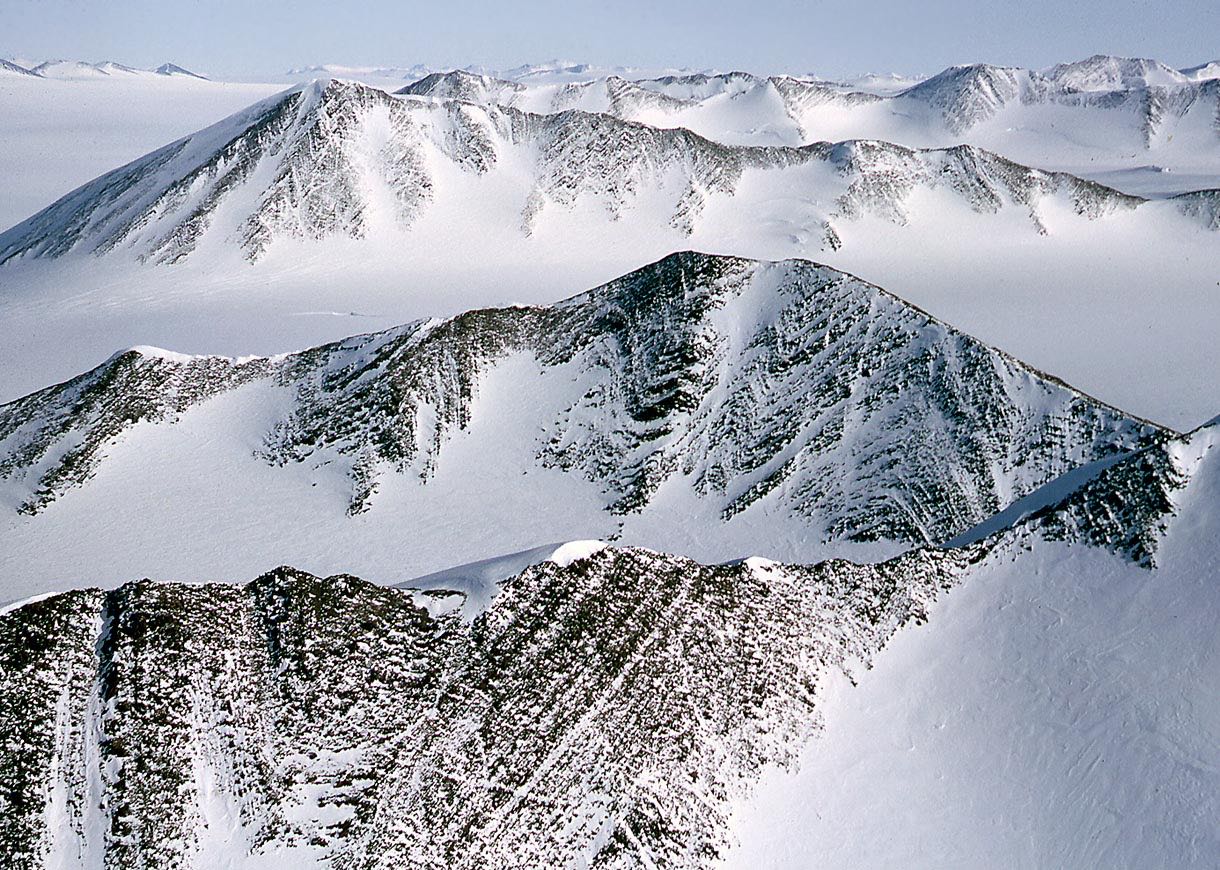 PLEGAMIENTO DE LAS ROCAS
1 CM
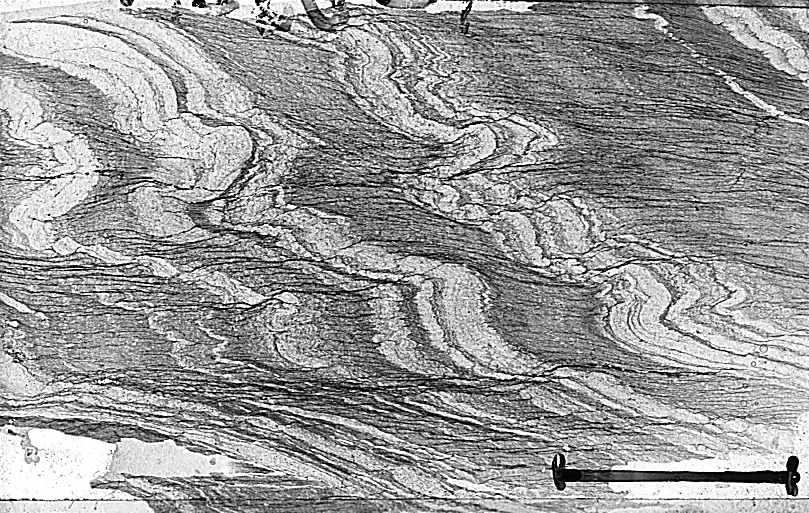 EN ROCAS SEDIMENTARIAS
Las capas juegan un papel activo condicionando el patrón de deformación interna 
El espesor de cada capa se mantiene constante
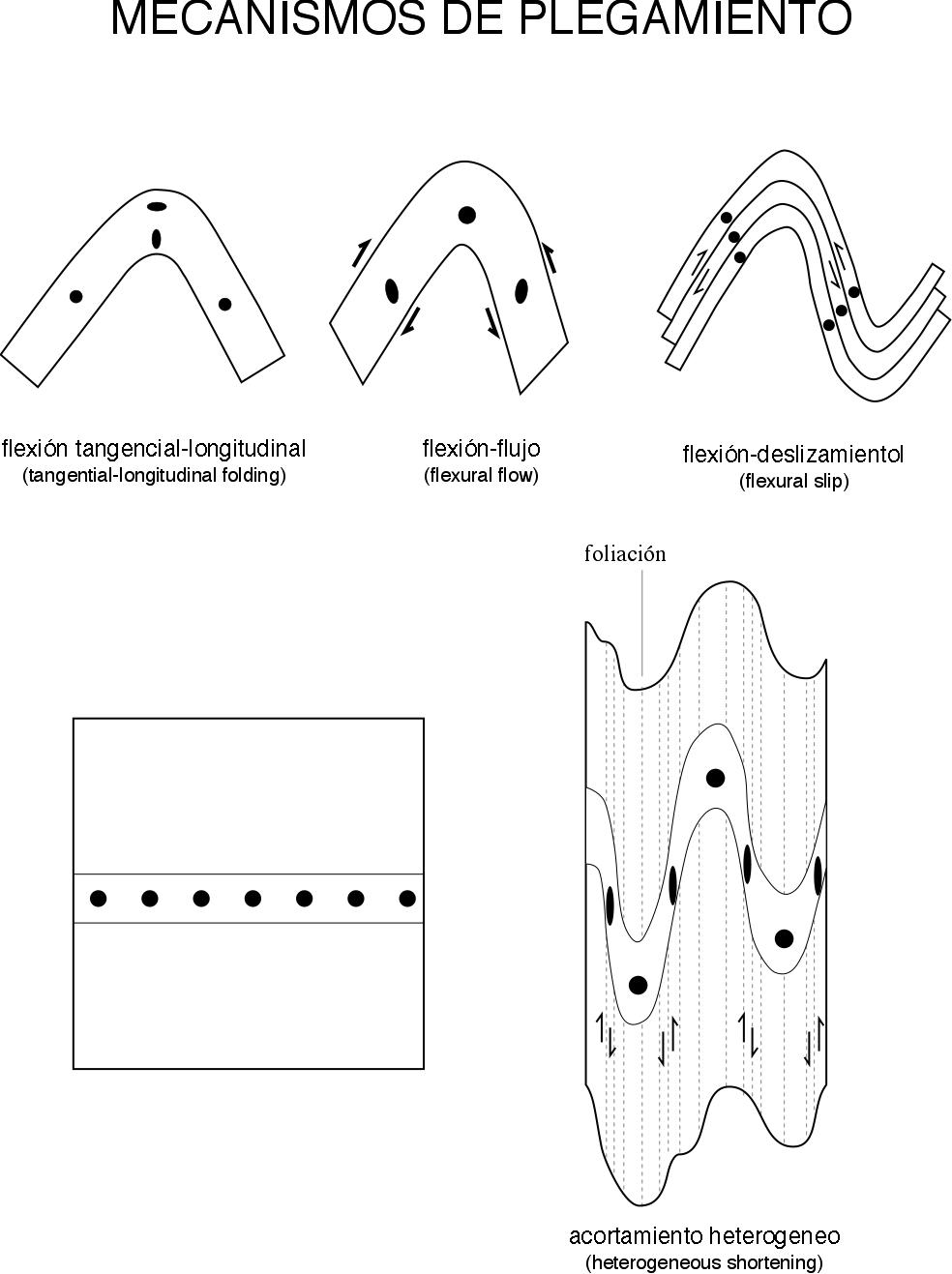 DEFORMACION 
TANGENCIAL
FLEXURAL SLIP
(multi-capas)
FLEXURAL FLOW
Las capas se comportan como marcadores pasivos
No mantienen espesores constantes.
El plegamiento es el resultado de deformación heterogenea (fuerte / debil)
Se desarrolla foliación tectónica
EN ROCAS METAMÓRFICAS
foliación 
tectónica
deformación debil
deformación fuerte
PLEGAMIENTO PASIVO
(deformación heterogénea)
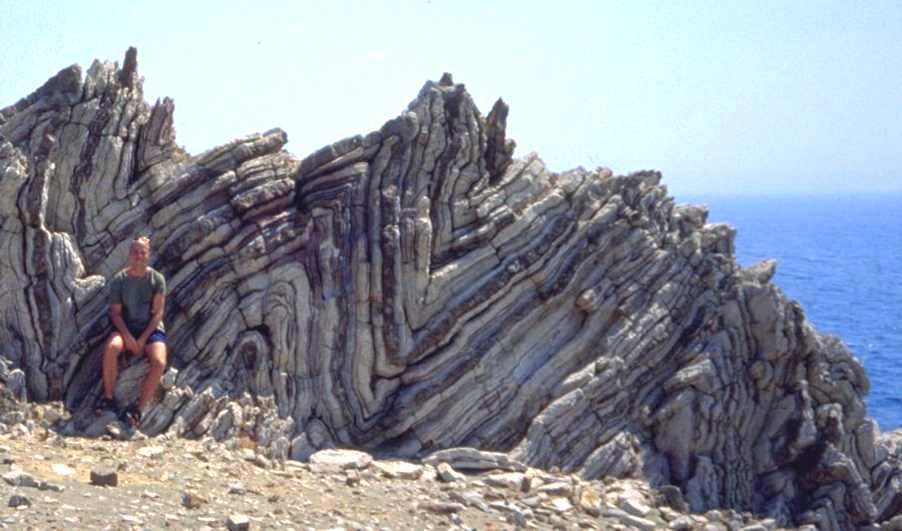 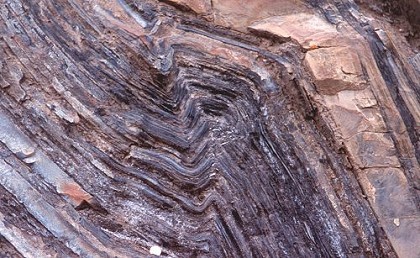 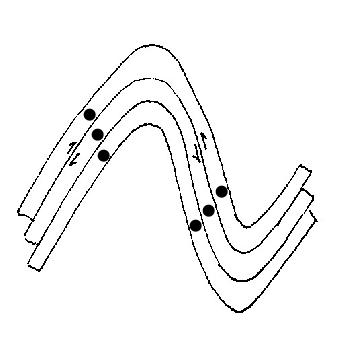 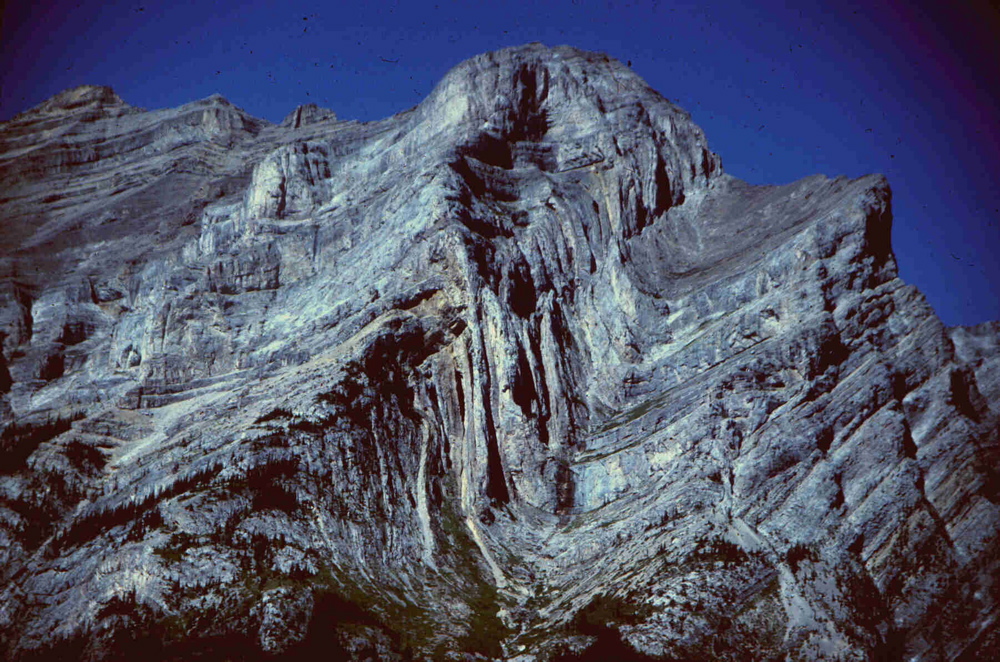 Ejemplos de multicapas plegados por Flexural Slip
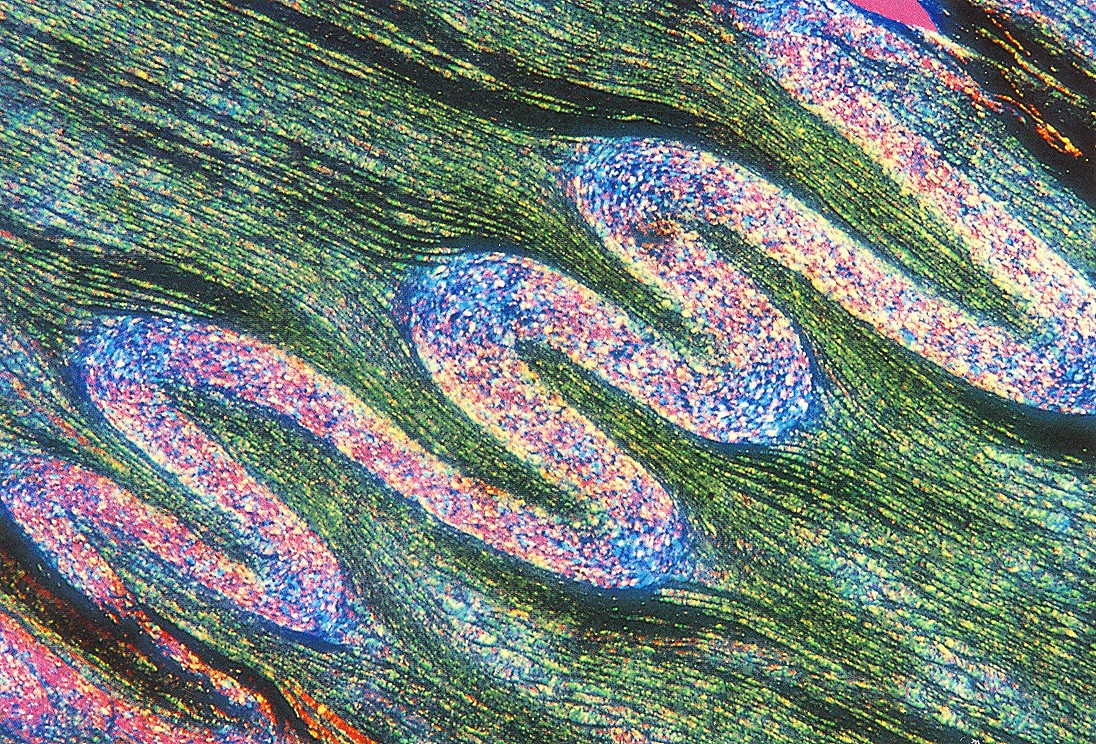 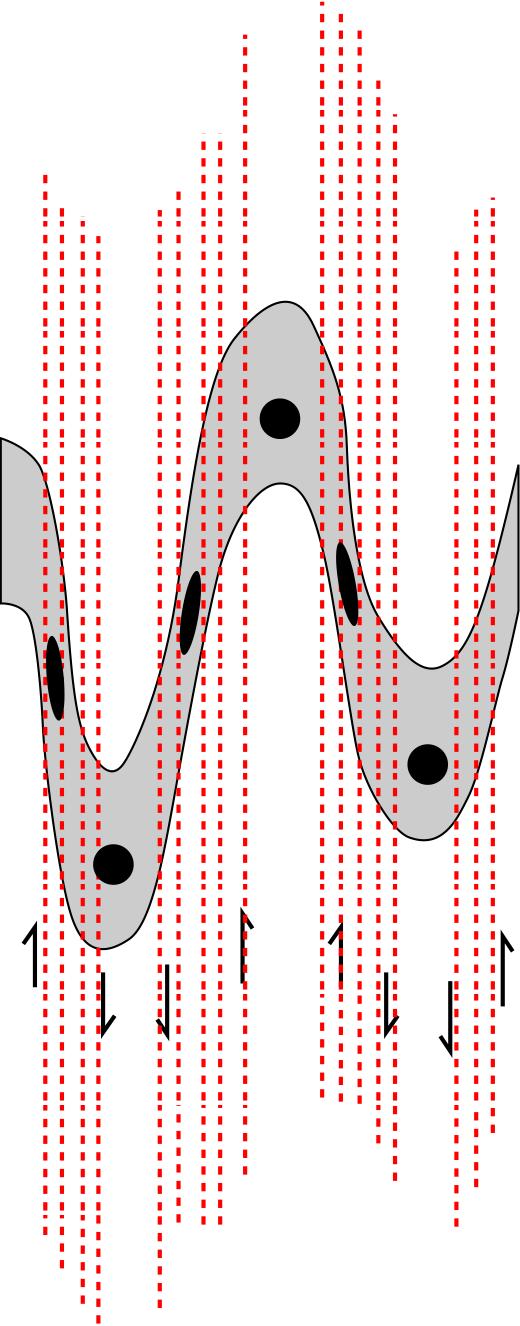 Ejemplo de pliegues pasivos. Observa que la capa plegada se adelgaza en los flancos
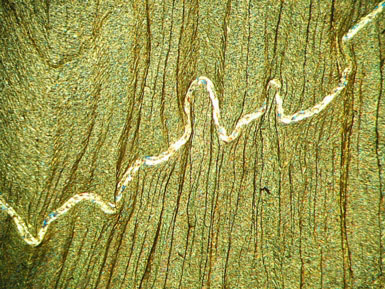 Foliación tectónica paralelo a los planos axiales de los pliegues.
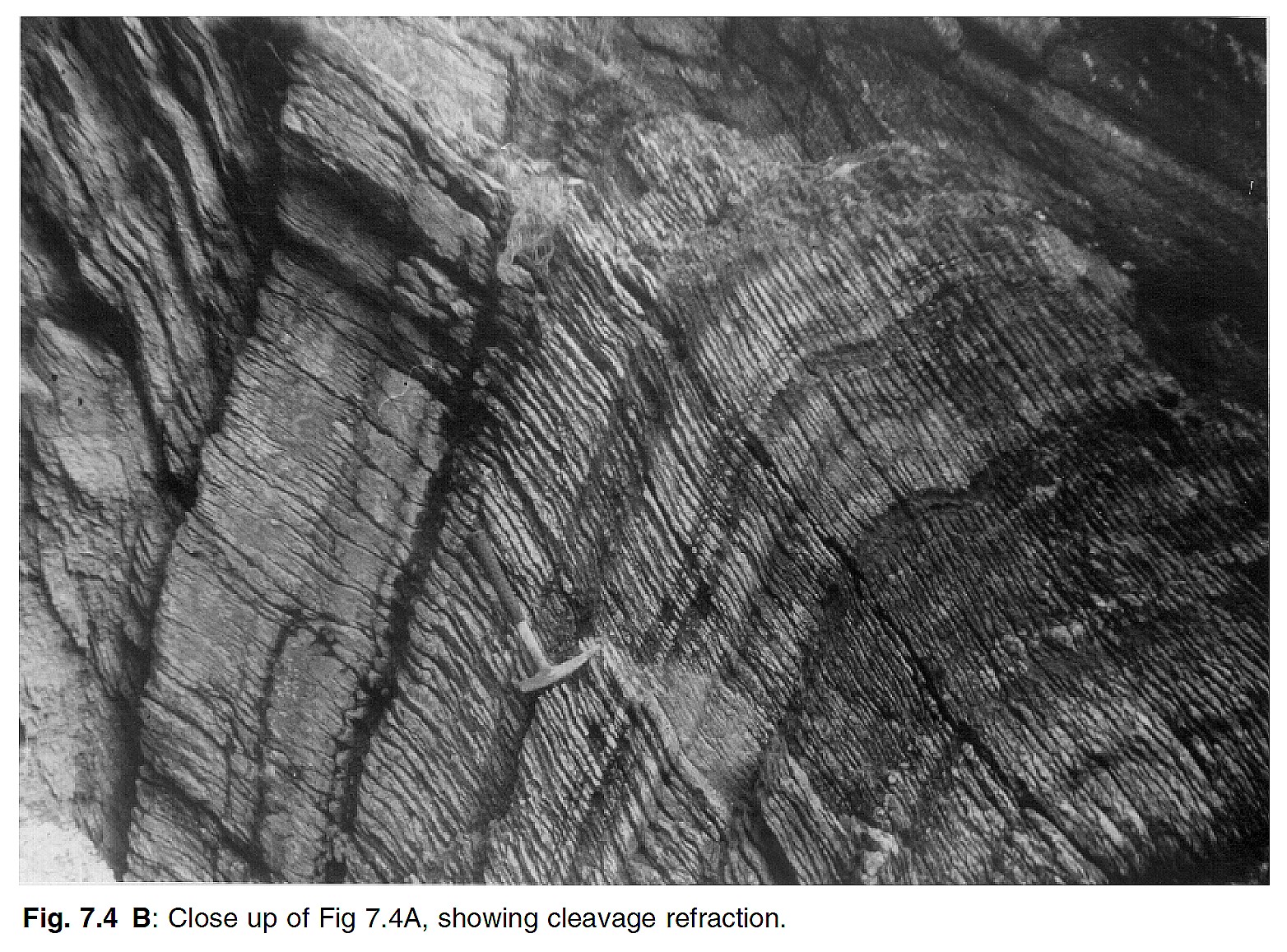 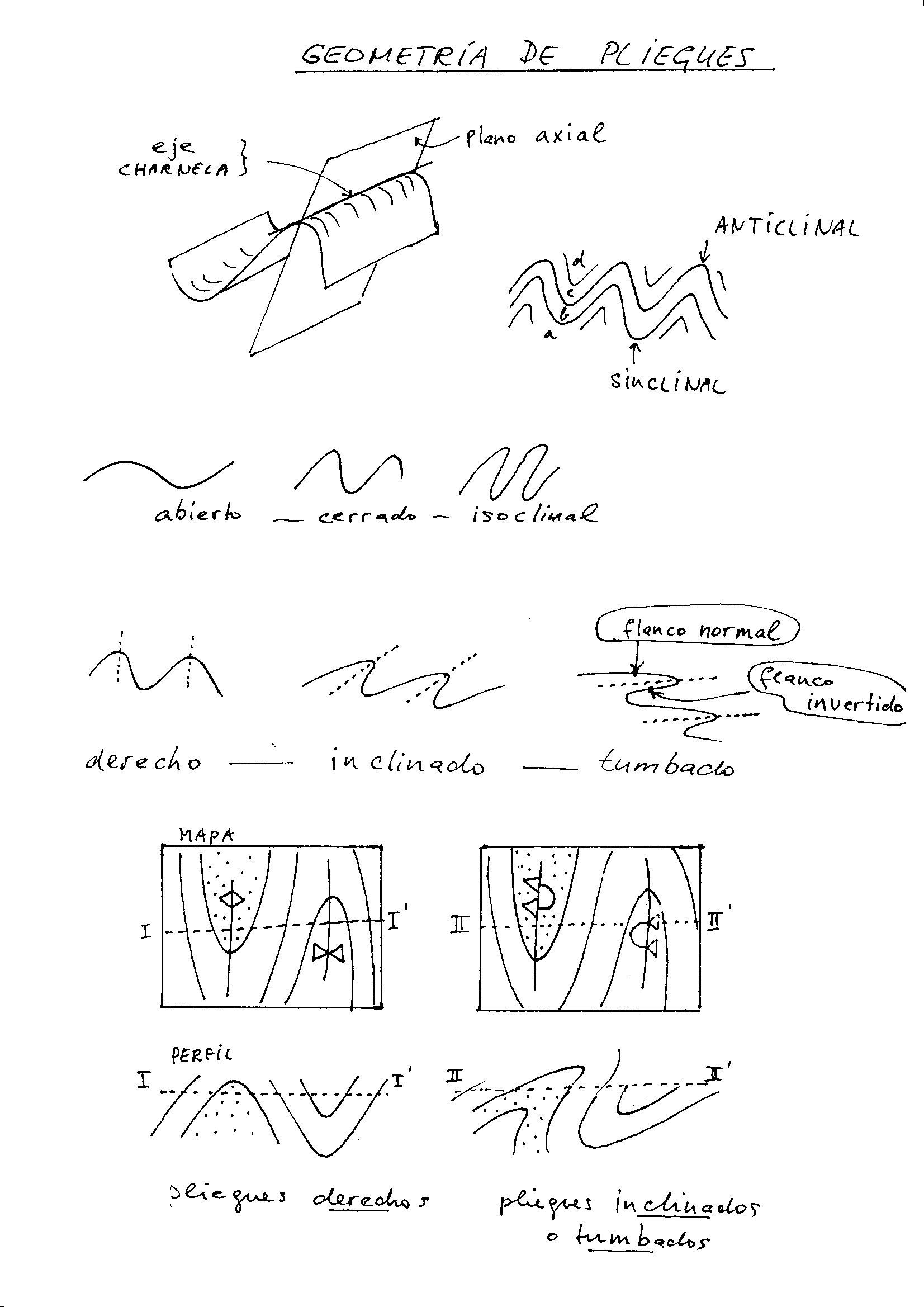 PLIEGUES EN MAPAS Y CORTES
TRAZA DEL PLANO AXIAL
EN EN EL MAPA
30
52
62
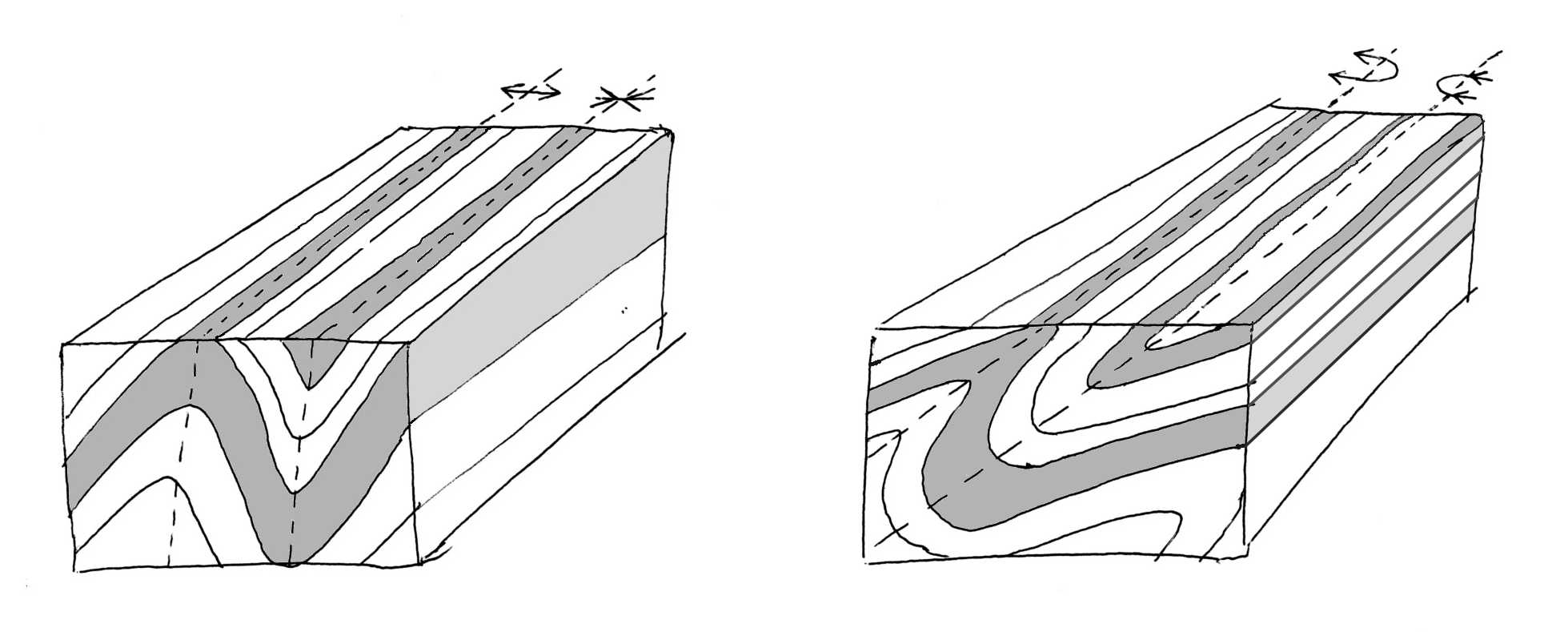 60
48
28
flanco inverso
anticlinal
sinclinal
PLANOS AXIALES
verticales
PLANOS AXIALES
inclinados
flancos "normales"
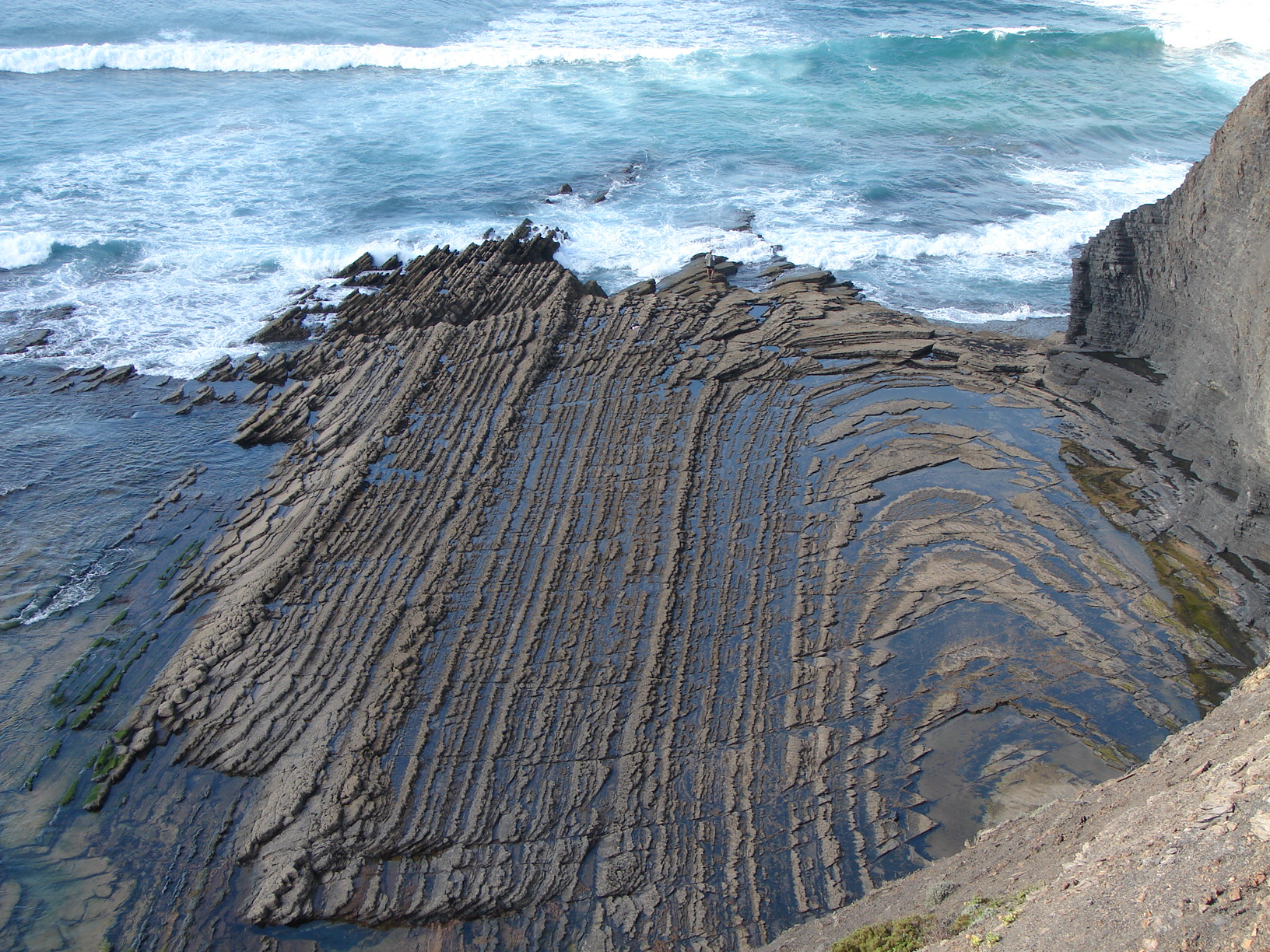 plano axial
eje
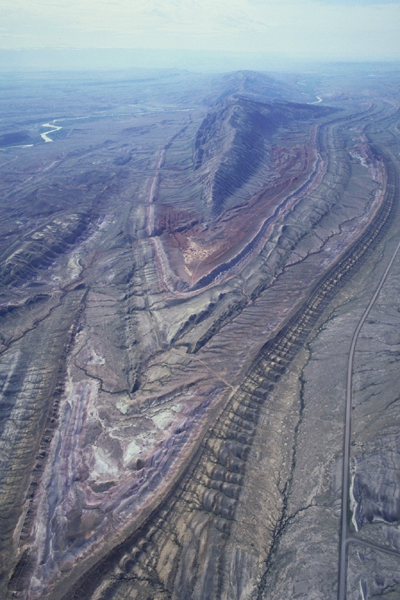 plano axial
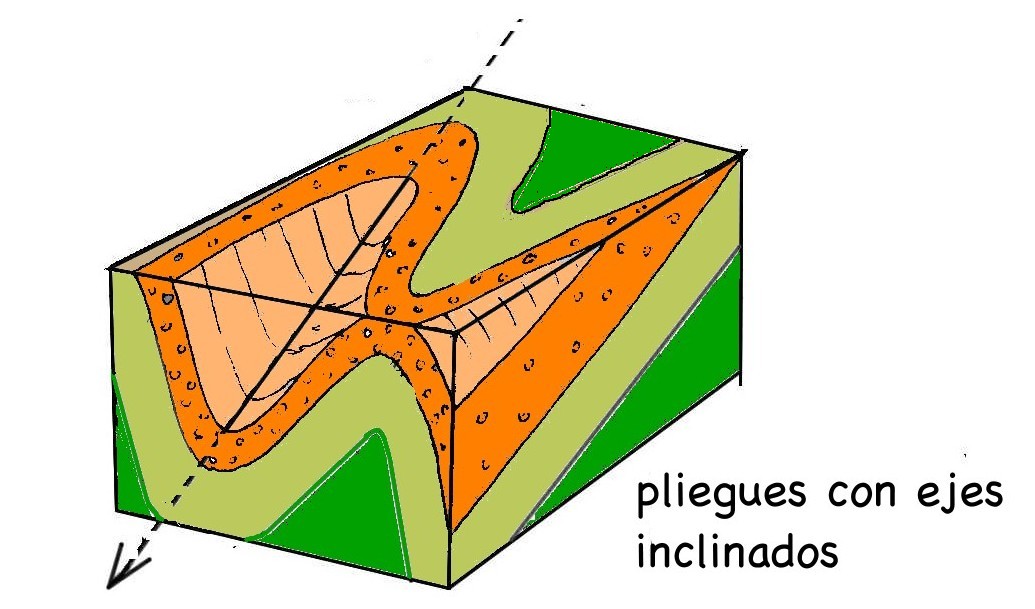 eje
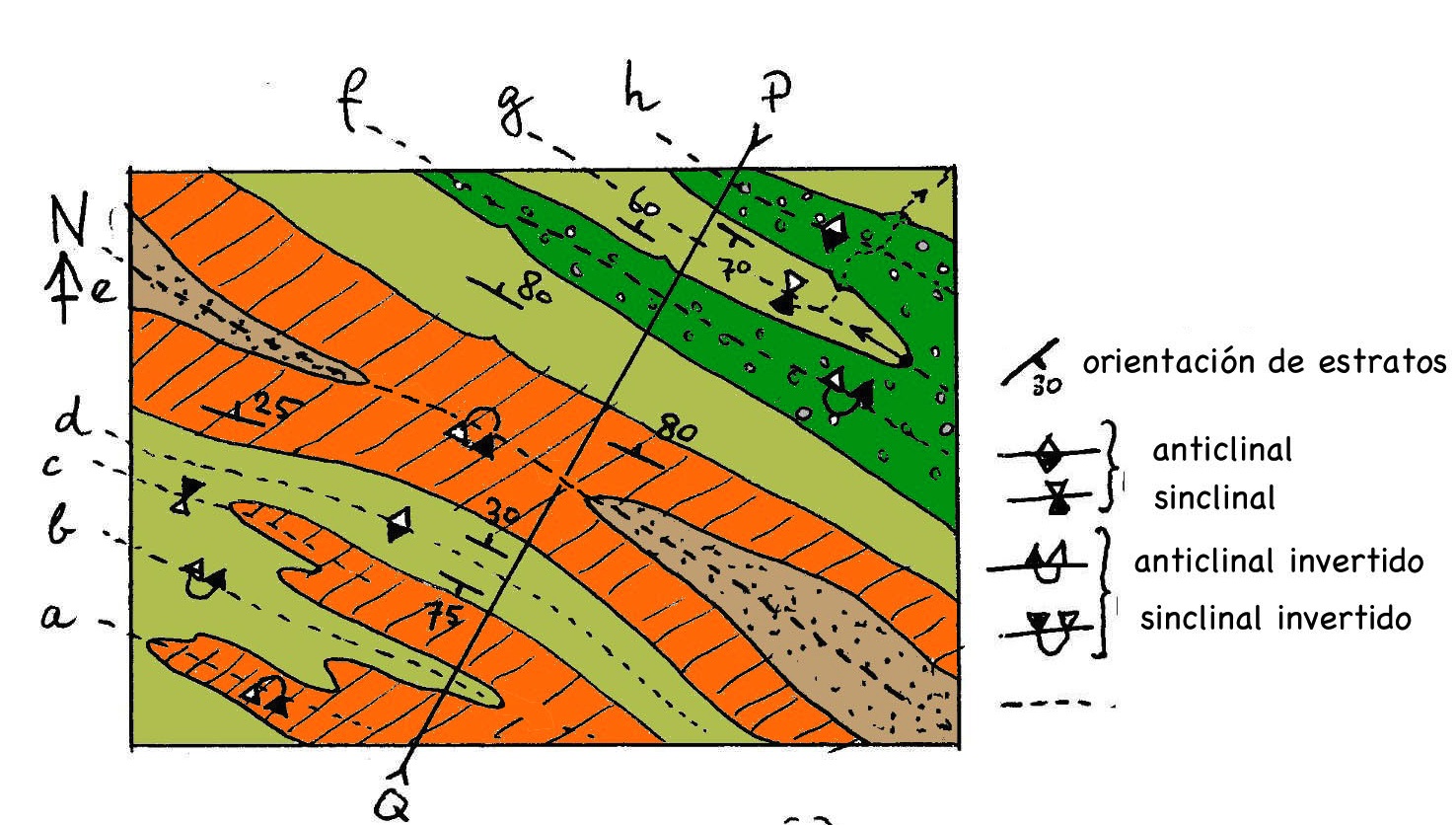 eje de pliegue
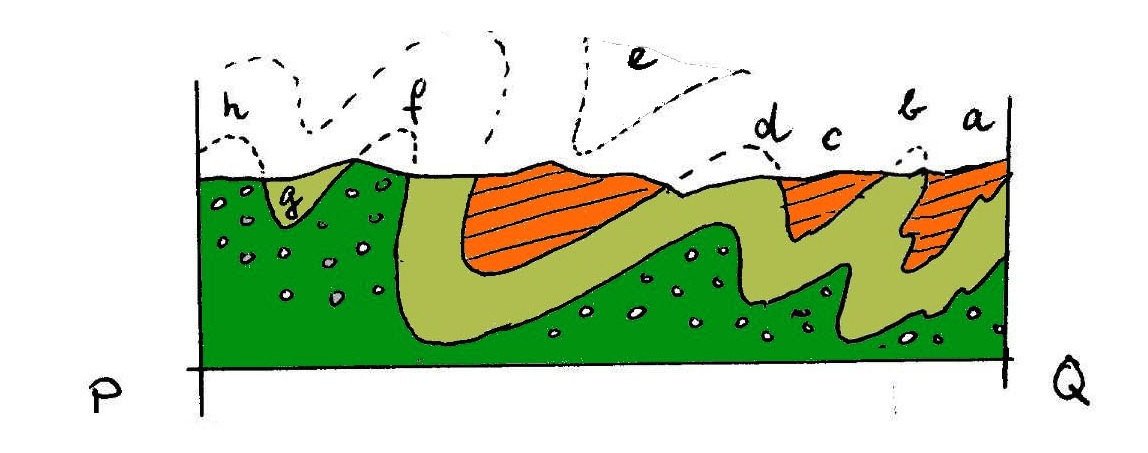 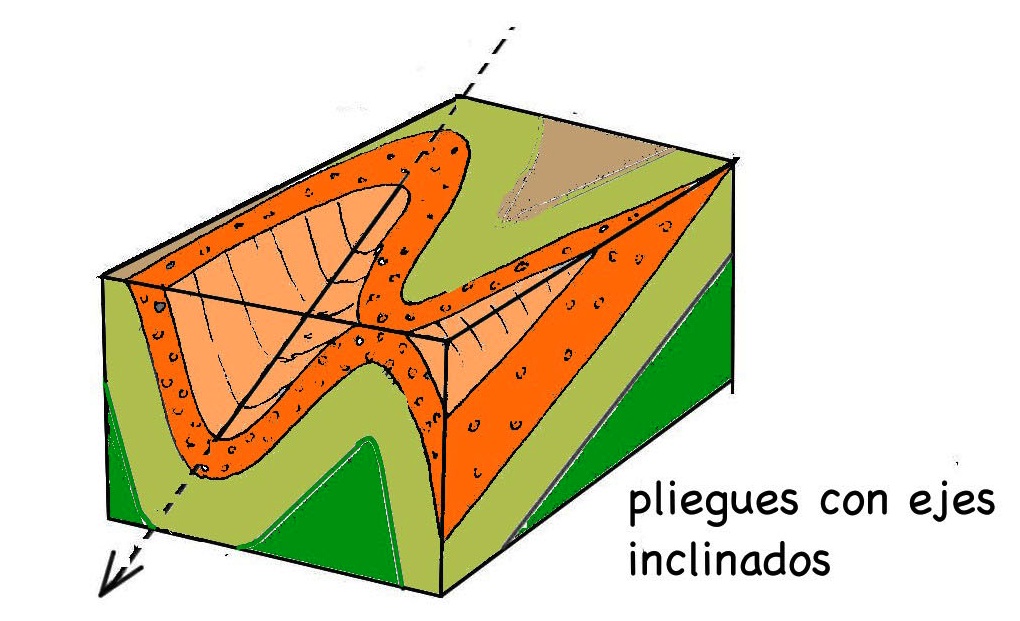 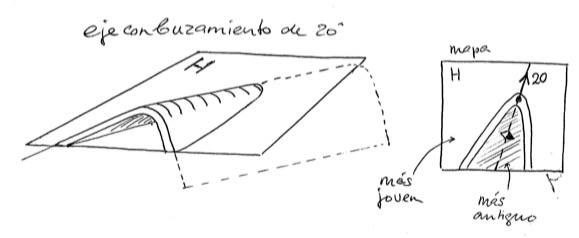 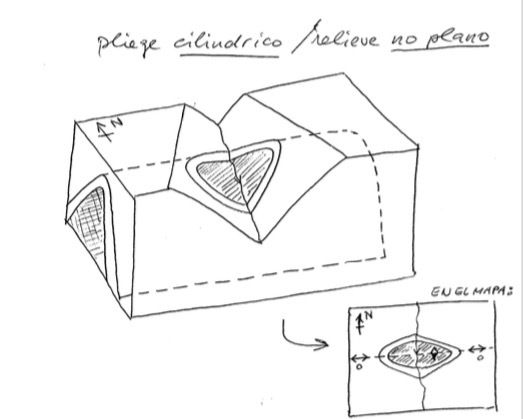 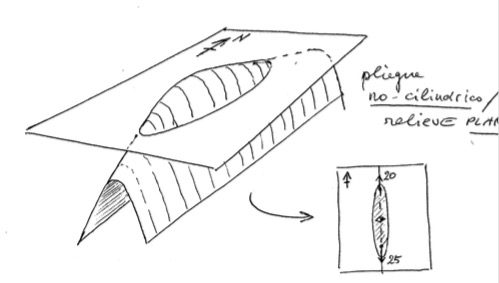 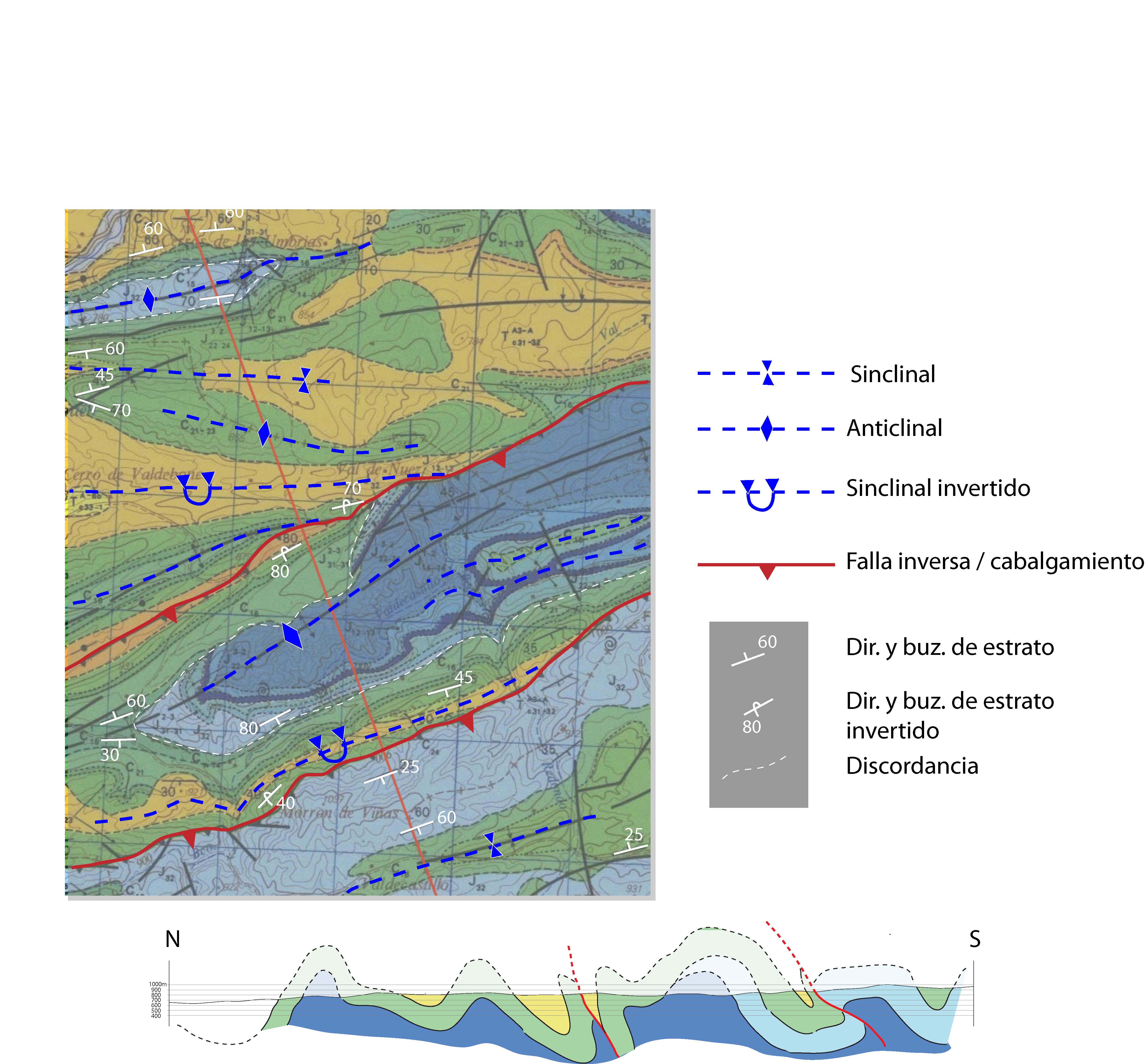 S
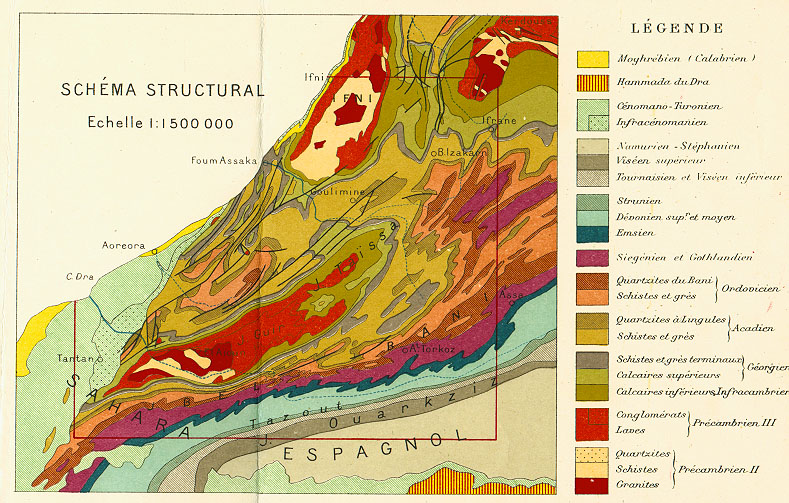 ¿ESTE PLIEGUE, ES ANTICLINAL O SINCLINAL?
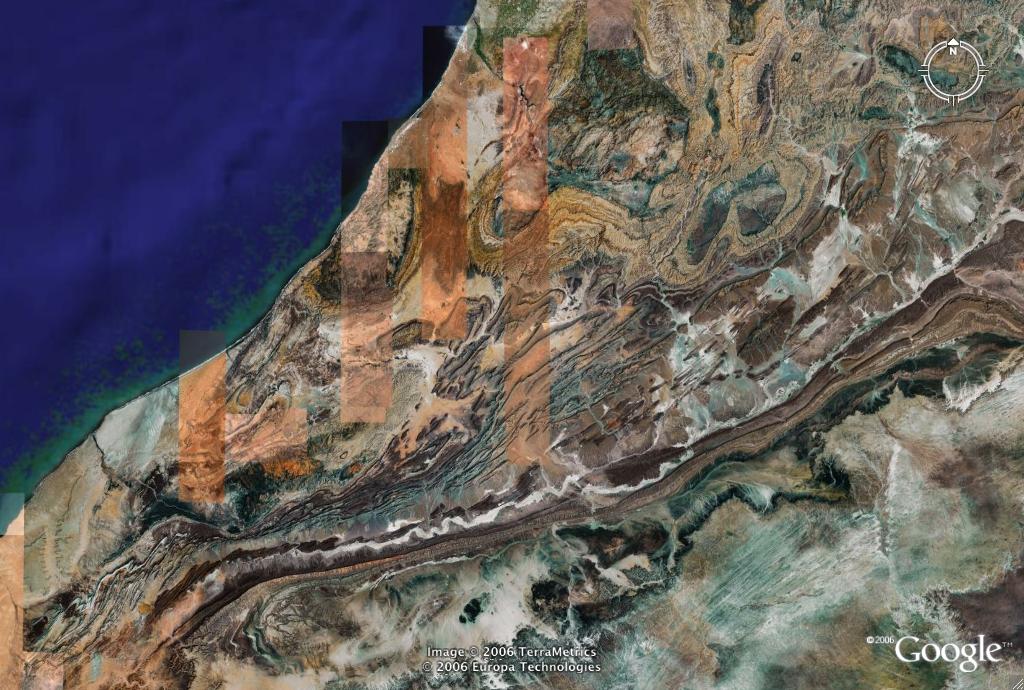 100km
Imagen de satelite…..
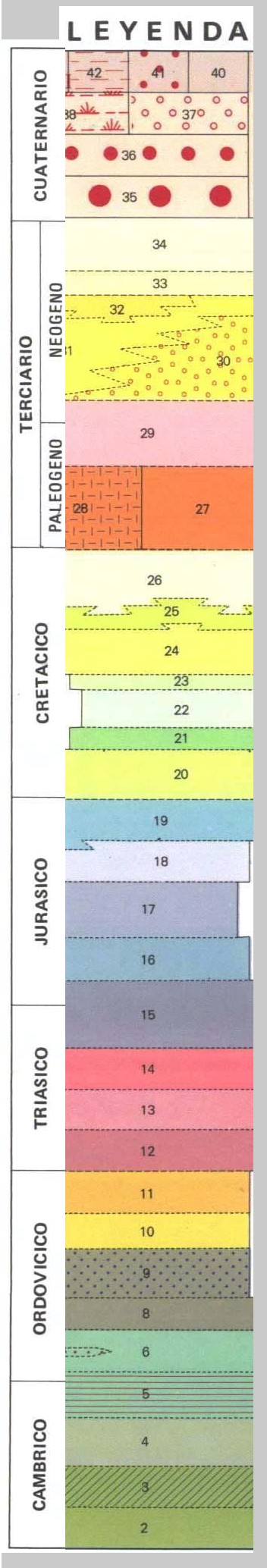 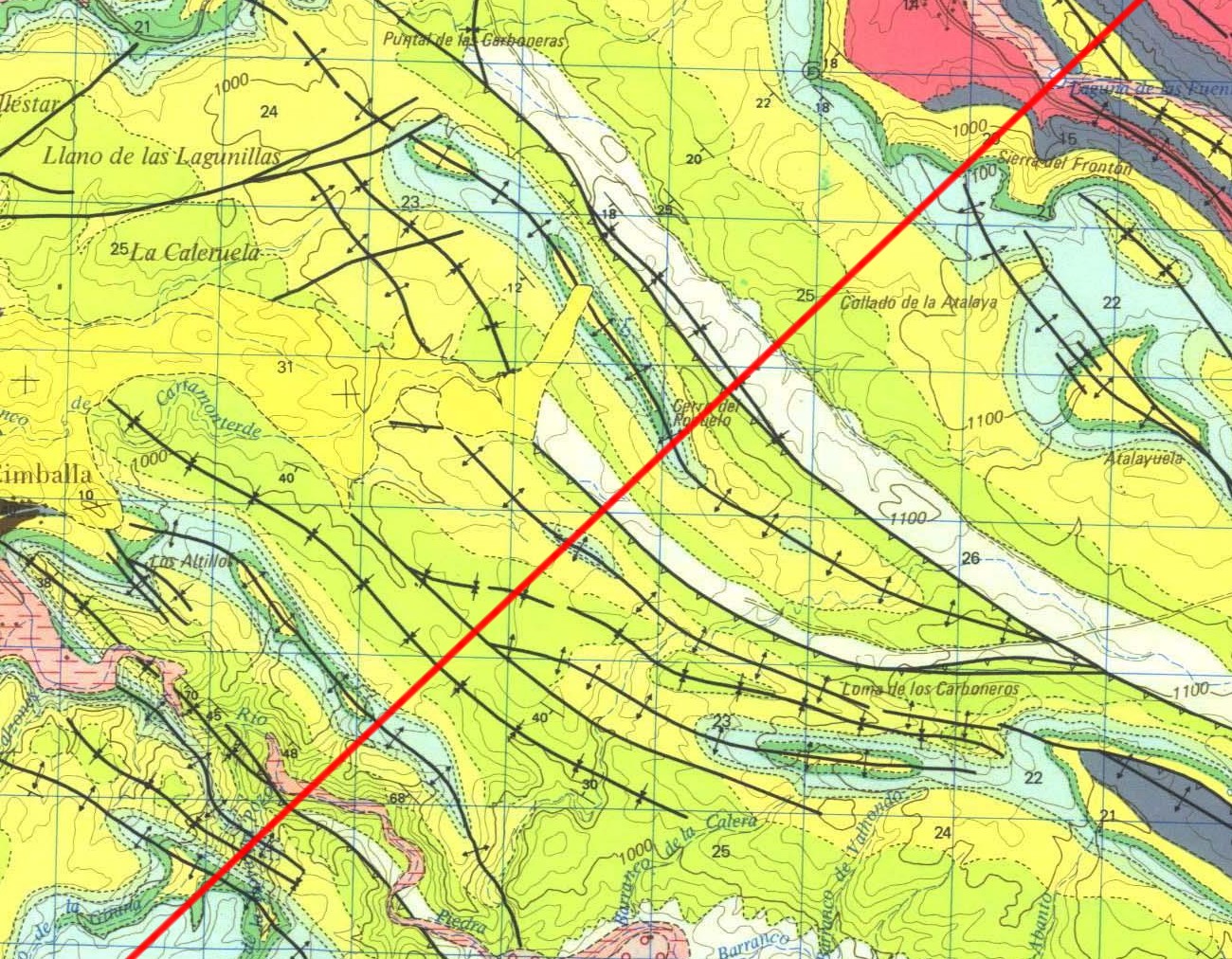 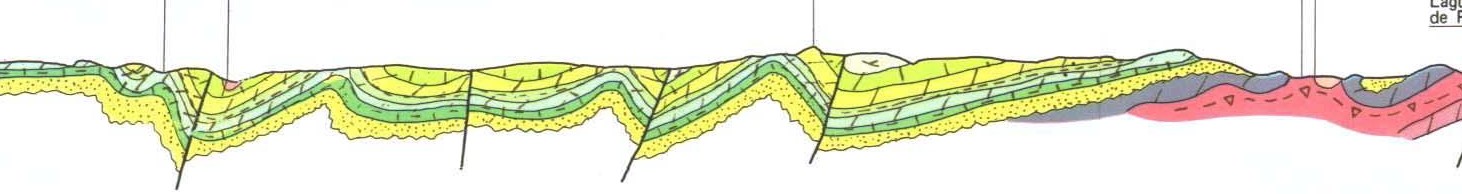 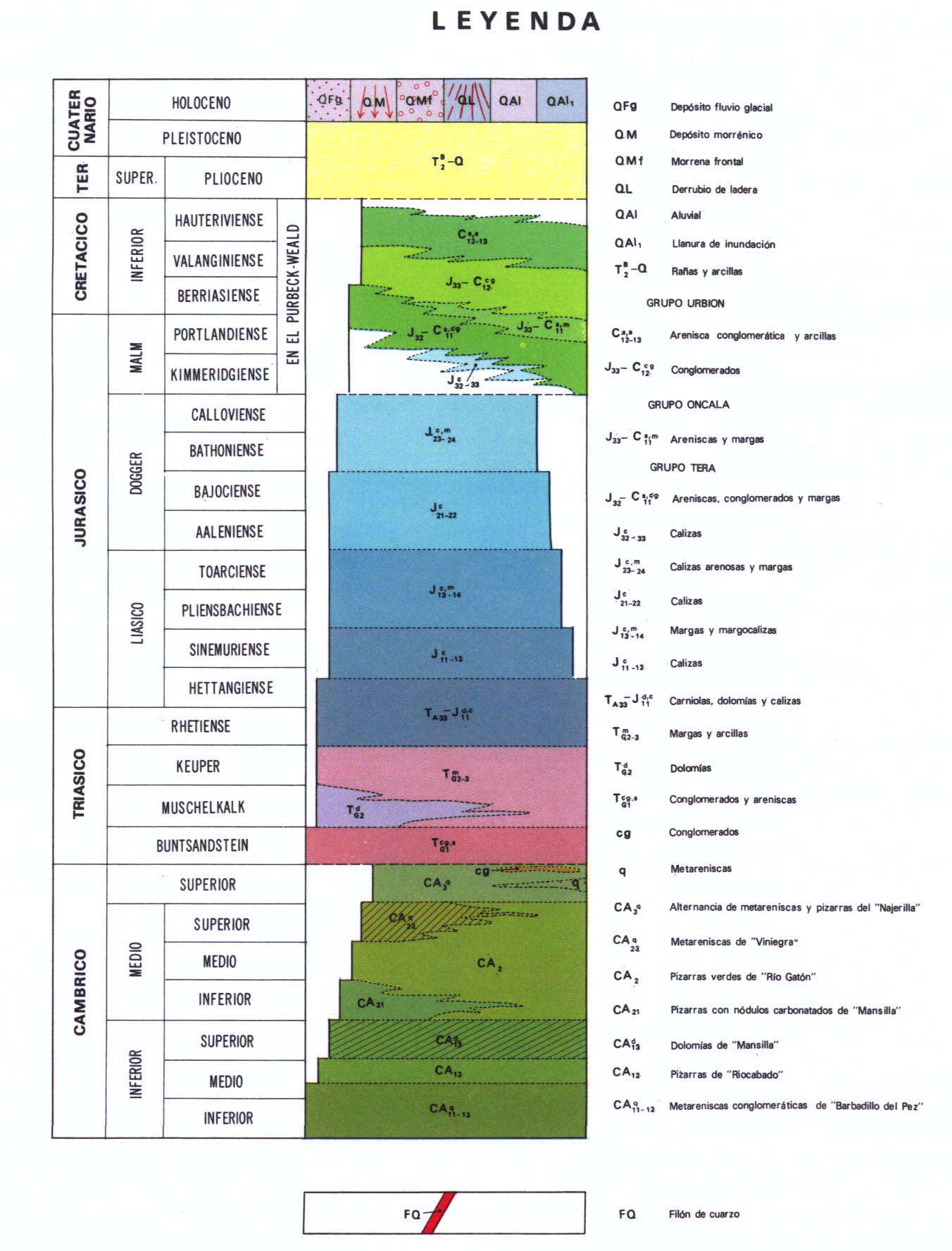 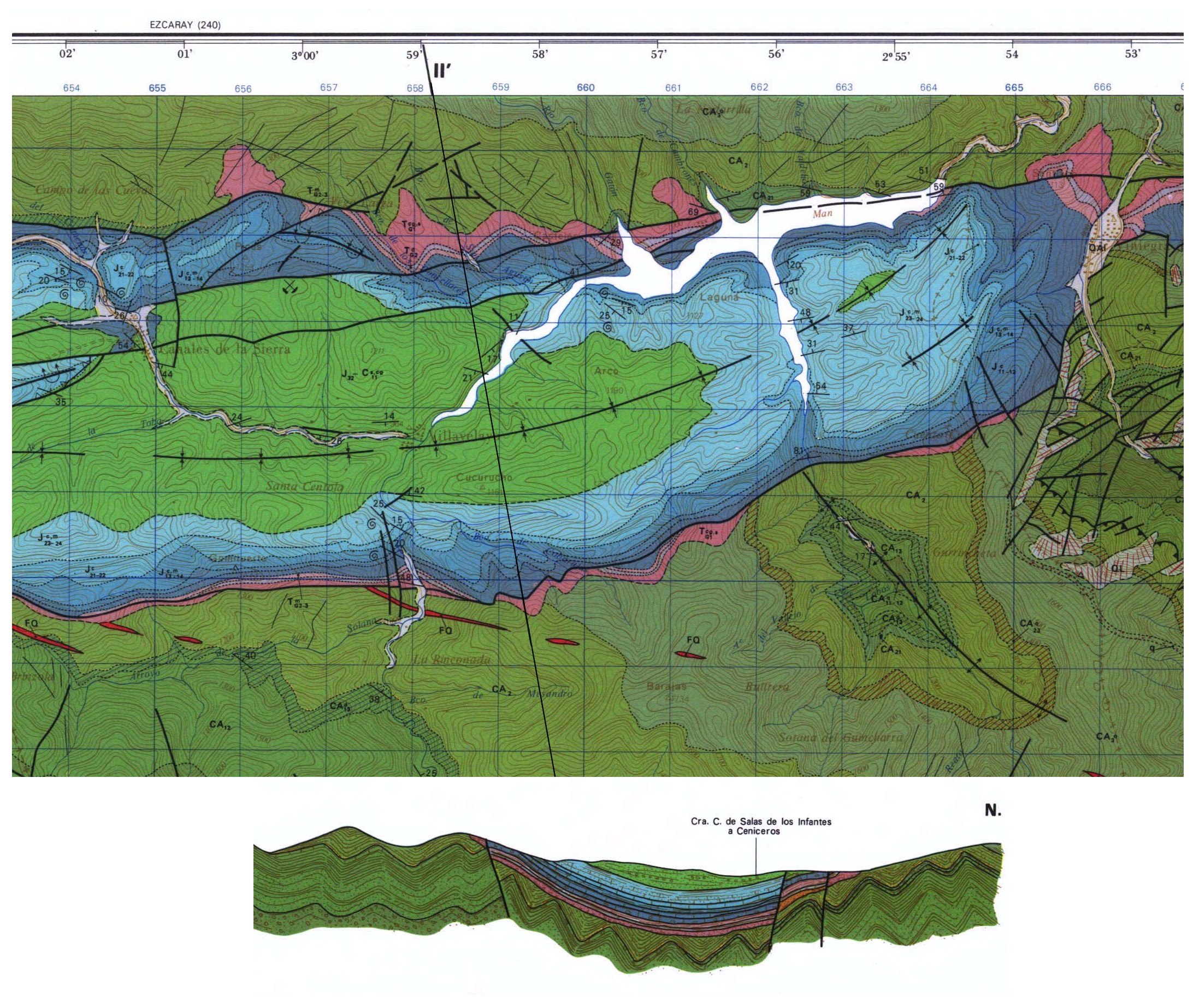 Cretacico
corte del ejercicio
Jurasico
Triasico
discordancia
Cambrico
s
discordancia
budinaje
(Fr. boudin = chorizo; boudinage = “chorizamiento")
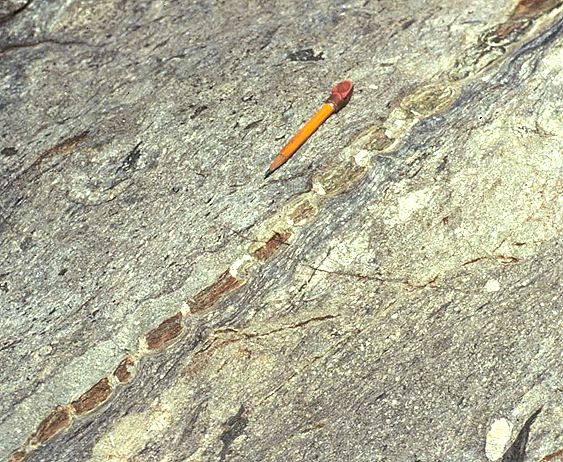 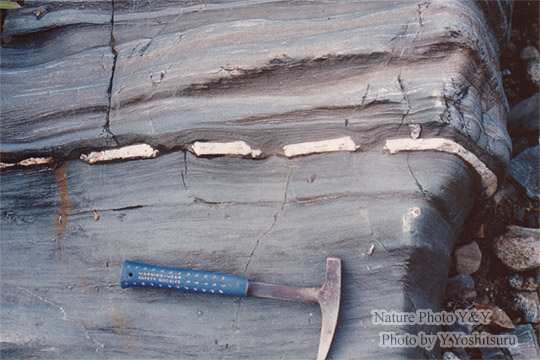 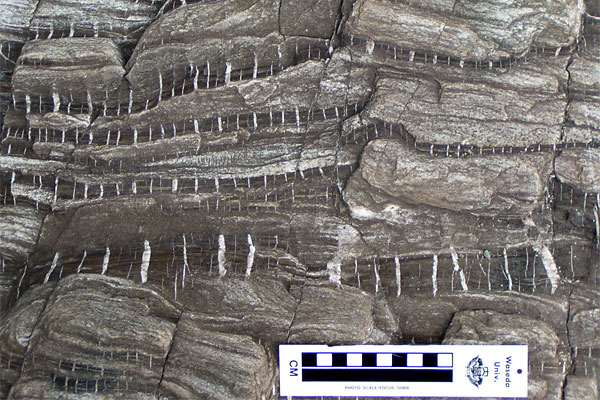 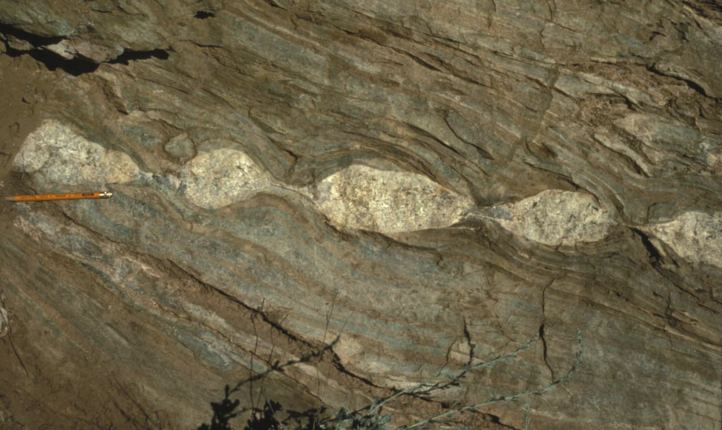